Zealous for Good WorksTitus 2:14
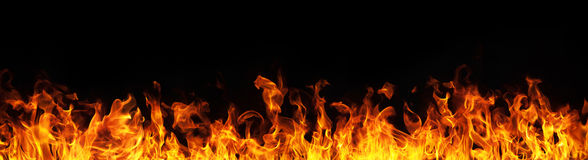 What is Zeal?
“great energy or enthusiasm in pursuit of a cause or objective” 

Translated from Greek word zelos.
“to be hot, or heat”
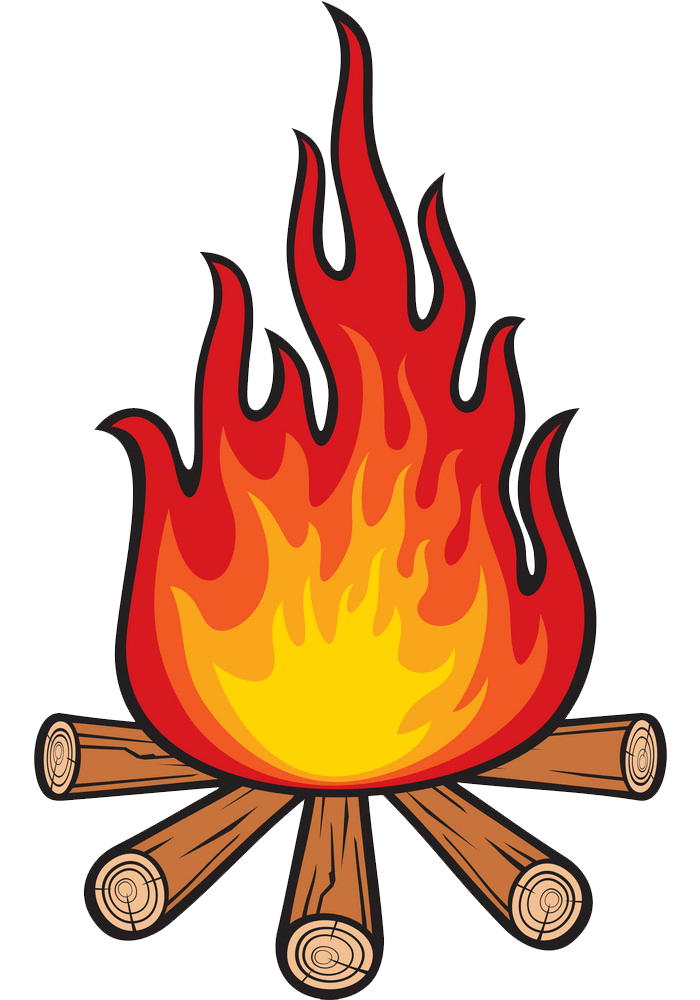 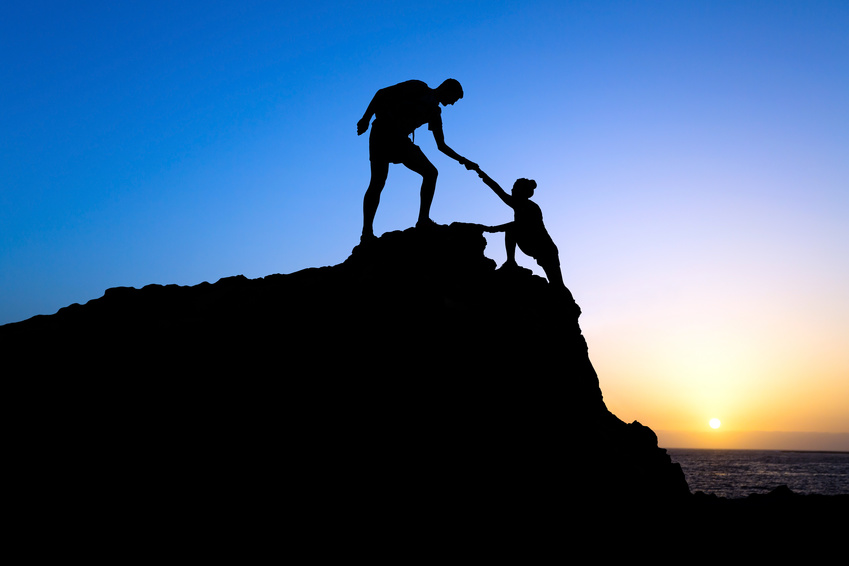 Helping Others
Titus 2:14
“Who gave Himself for us, that He might redeem us from every lawless deed and purify for Himself His own special people, zealous for good works.”
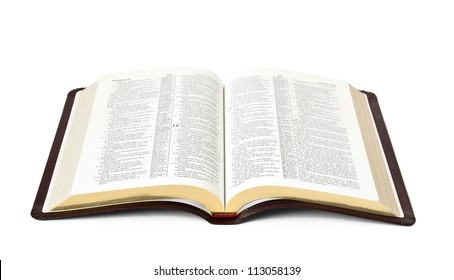 Titus 3:1
“Remind them to be subject to rulers and authorities, to obey, to be ready for every good work.”
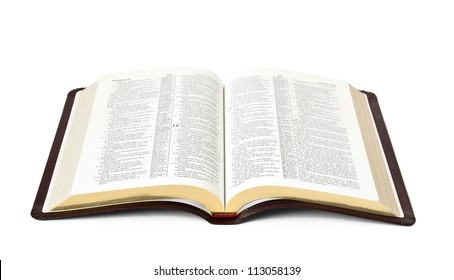 Titus 3:8
“This is a faithful saying, and these things I want you to affirm constantly, that those who have believed in God should be careful to maintain good works. These things are good and profitable to men.”
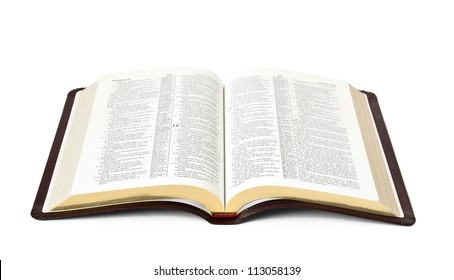 Titus 3:14 NASU
“Our people must also learn to engage in good deeds to meet pressing needs, so that they will not be unfruitful.”
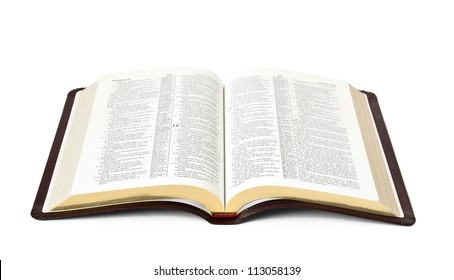 The Example of the Early Church
Acts 2:44-45
Acts 4:32, 34-35
Acts 9:36-39
Acts 11:27-30
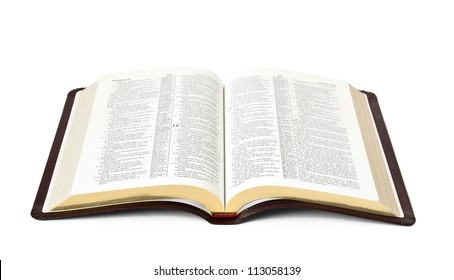 Good Works that Help Others
Make or buy something for one in need. 
Clean house, yard work, shovel driveway. 
Help with home or auto maintenance or repair. 
House sit, get mail, watch pets while someone is out of town. 
Sign up for a meal list. 
Give to the flower fund. 
Share produce or flowers from your garden.
Good Works that Help Others
Watch children for young couples. 
Older women are to admonish the younger (Titus 2:3-5). 
Give rides to appointments. 
Help those who are caring for loved ones.
Good Works that Help Others
Host a get together, singing, game night in your home. 
Help newcomers to the area get settled in. 
Be a listening ear to those who are struggling. 
Help people find legal or financial help.
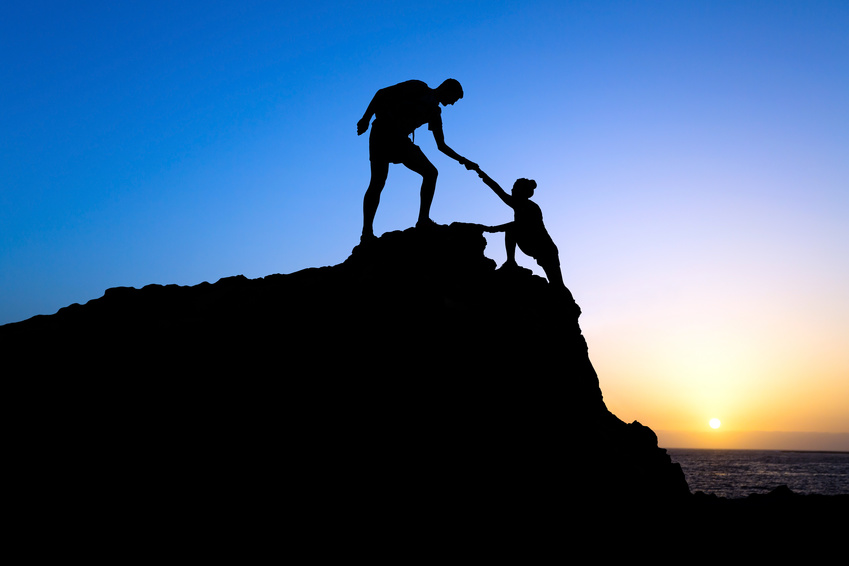 We have been richly blessed by God. 
God is watching to see what kind of stewards we are with His blessings. 
Matthew 25:34-40